Securitization of migration
CCME/CEC Summer School in Human Rights, 2–6.7.2017 Palermo



Talvikki Ahonen / University of Eastern Finland & Finnish Ecumenical Council
talvikki.ahonen@uef.fi
Violent borders
3 700 migrants died at the Mediterranean 2015, and  5 000 on 2016
In many cases the bodies are never found
Outer borders of the EU: the most dangerous borders in the world
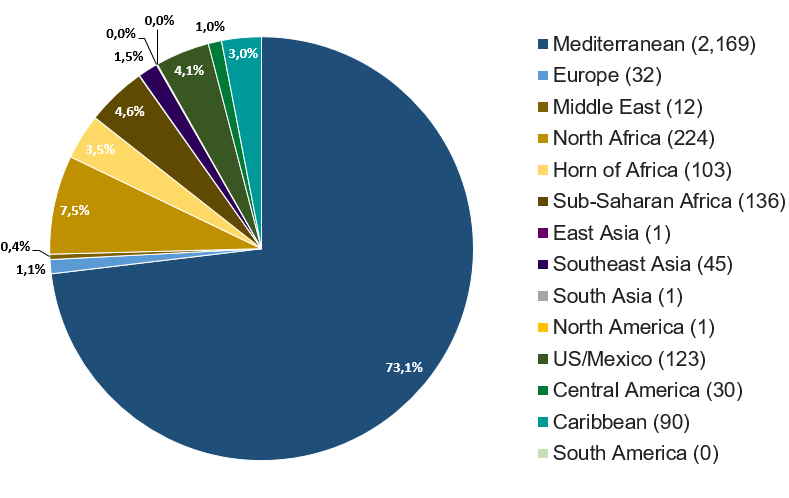 Source: IOM
Violent borders, security & securitization
AND STILL: migrants themselves are portrayed as a threat to Europe
Security as a fundamental value  security issues are often prioritized  narrative is a very powerful tool
When talking about security, whose security are we talking about? 
What threats migrants are assumed to cause? 

https://www.youtube.com/watch?v=XkRRdth8AHc
Security, threats, and fears
What threats/fears immigration is assumed to cause?
Socio-economic threats 
Cultural threats
Existential threat
Threat to domestic/internal security
Criminalization of migrants: undocumentedness
Labeling undocumented as ”illegals” is insincere for multiple reasons:
People move from one legal status to other, sometimes often and quickly 
Lines between categories of migrants are in reality blurred (forced vs. voluntary migration; economic migration etc.)
State’s ability to recognize all ”real” refugees is not perfect; assumed uniformity of the EU asylum system
Undocumented are in the most precarious situation in the society
Criminalization of acts of solidarity
The EU states combat ”illegal immigration” by framing it as ”smuggling”  criminalization of humanitarian aid
e.g. members of NGO’s have been arrested for sea rescue as ”smugglers”
Often it’s migrants who get involved in 
facilitating border crossings!
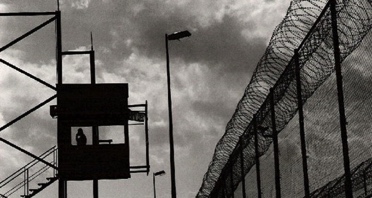 Photo: Sara Prestianni, Noborders Network
Churches’ counter strategies
Theological reflections of migration: Christians’ identity as ”migrants”
Not only technical/legislative notion on human rights! Human beings are first and foremost images of God
Questioning discourses and narratives that distort facts and violate the agency of migrants, raising awareness
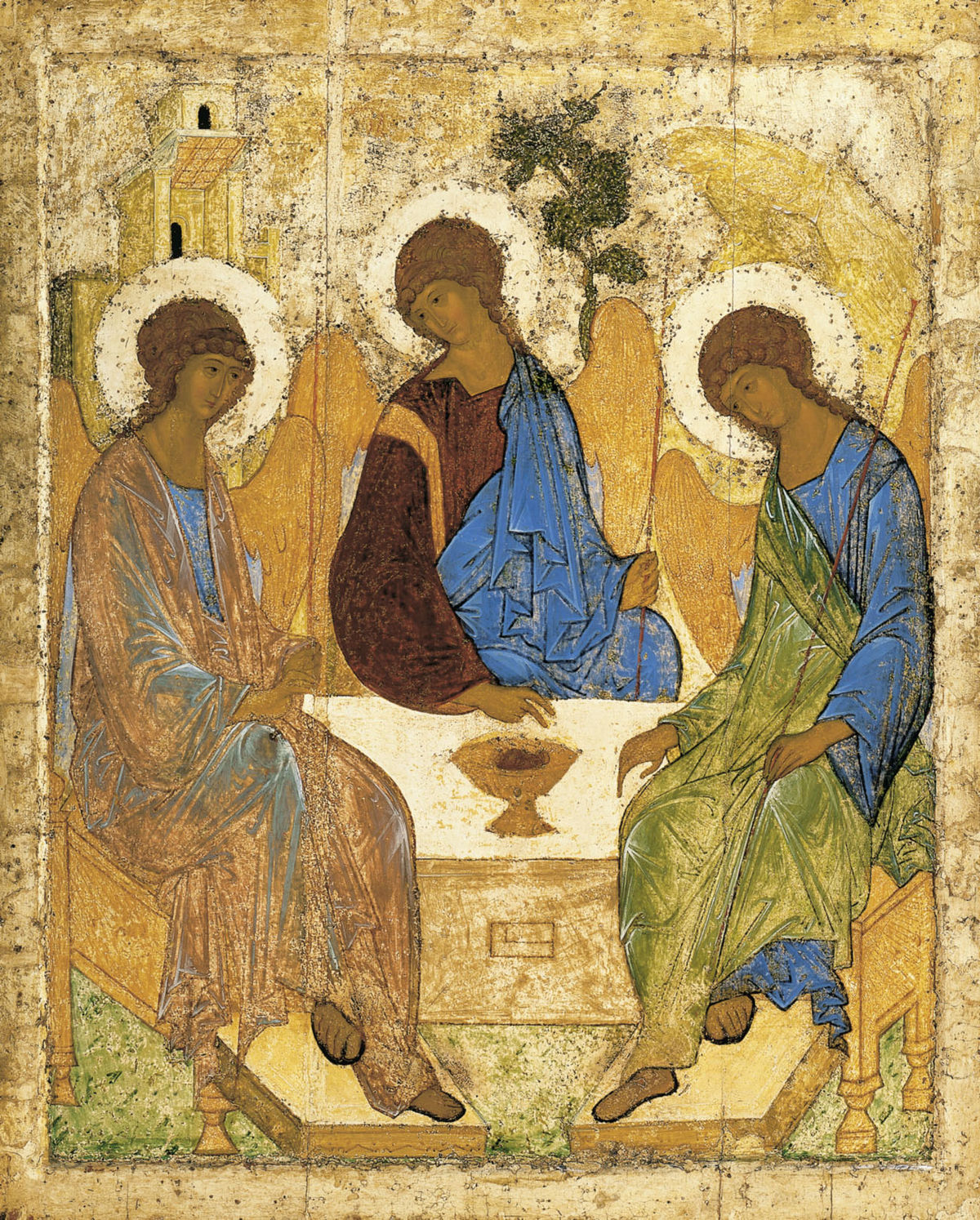 Conclusions
Framing migration as a security issue conceals societal problems that are caused by the state/society
The cycle of securitization: securitarian discourses legitimate the use of security technologies, which in turn sustain the legitimacy of those discourses
Security can (and should) be an argument for less restrictive migration policies!
Literature
Brazal, A. & Guzman, E. 2015. Intercultural church: bridge of solidarity in the migration context. Borderless press
Greussing, E. & Boomgarten, H. 2017. Shifting the refugee narrative. An automated frame analysis of Europe’s 2015 refugee crisis. Journal of ethnic and migration studies. 
Chebel d’Appollonia, A. 2017. Frontiers of fear: immigration and insecurity in the United States and Europe.
Calandrino, T. The emergence of legal trope of ”smuggling” and its consequences. Available at: http://www.borderline-europe.de/sites/default/files/background/kidem-doc-final-2-5-17.pdf
Chebel d’Appollonia, A. 2017. Xenophobia, racism and the securitization of immigration. Bourbeau, P. (edit.) (2017). Handbook on migration and security.
Günay, C. & Witjes, N. (edit.) 2017. Border politics: defining spaces of governance and forms of transgressions. Cham: Springer.
Huysmans, J. 2000. The European union and the securitization of migration. Journal of common market studies 38 (5), 751–77.
Zapata-Barrero, R. & Gabrielli, L. 2017. Ethics and the securitization of migration: reversing the current policy framework. Bourbeau, P. (edit.) (2017). Handbook on migration and security.